Bresenham's Circle Drawing Algorithm
Dr. Snehlata Barde
 Professor  & HoD, MSIT
MATS University,Raipur
Contents:-

Bresenham's Circle Drawing Algorithm 
Introduction
Algorithm
Example
Introduction :Introduction
Bresenham's Circle drawing algorithm is a circle drawing  algorithm that selects the nearest pixel position to complete the arc.

The Unique part of these algorithms is that is uses only integer arithmetic makes it significantly, faster than other algorithms using floating point arithmetic in Classical processors.
Algorithm :
As per Eight way symmetry property of Circle, circle can be divided into 8 octants each of 45 degree.
The following image illustrates the 8 octants with corresponding pixel
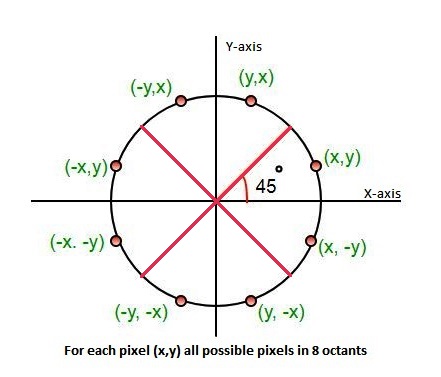 Process:-
Given-

Centre point of Circle = (X,Y)
Radius of Circle = R
 
Equation of circle

X2+Y2=R2
Wr woerk on 90 to 45 octant
Step-01:
Assign the starting point coordinates (X , Y) as-

Step-02:
Calculate the value of initial decision parameter d as -
 				
			d = 3 - 2 * R
X = 0
Y = R
Step-03:
Assume, the initial coordinates are (X , Y)

The next coordinates will be (Xk , Yk) 

      Now, we will find the next point of the first octant according to  the value of the decision parameter (dk). 

Step-04:
Now, we follow two cases-
      
      Case 1: If
                                  dk < 0
Then
       		Xk = X + 1
     		Yk = Y
       		dk = (d + 4 * Xk + 6)
Case 2: If
                      	dk >= 0
         then
                  	xk = X +1
                    	yk = Y - 1
                    	dk = d + 4(Xk - Yk) + 10
Step-05:
If the center coordinates (X , Y) is not at the origin (0, 0), then we will draw the points as follow-
				X coordinate = Xc + X
				Y coordinate = Yc + Y              
      
     {Xc and Yc represents the current value of X and Y coordinate}
Step-06:
We repeat step 4 and 5 until we get x>=y.
Example :
Question : The radius of a circle is 8, and center point coordinates are (0, 0). Apply bresenham’s circle drawing algorithm to plot all points of the circle.
Solution :

Step 1: 
The given stating points of the circle (x1, y1) = (0, 8)
              	    Radius of the circle (r) = 8
Step 2: 
	     Now, we will assign the starting point (x1, y1) as follows-
             		
			x1 = 0
             		y1 = r (radius) = 8
     

Step 3: 
	    Now, we will calculate the initial decision parameter (d0)
                 		
			d0 = 3 – 2 x r
          			d0 = 3 – 2 x 8
          			d0 = -13
Step 4:  
     The value of initial parameter d0 < 0. So, case 1 is satisfied.
	      Thus,
                		   Xk = X + 1 = 0 + 1 = 1
                   		   Yk = Y = 8
           			   dk = d + 4 * Xk + 6 = –13 + (4 x 1) + 6 = –3
Step 5: 
	  The center coordinates are already (0, 0) so we will move to
                   next step.

Step 6: 
	      Follow step 4 until we get x >= y.
–13 + (4 x 1) + 6 = –3
Table for all points of octant 1 :
Now, the points of octant-2 are obtained using the mirror effect by swapping X and Y coordinates.
            Octant-1 Points	                         Octant-2 Points
(0, 8)	                             	(5, 5)
(1, 8)	                             	(6, 4)
(2, 8)	                             	(7, 3)
(3, 7)	                             	(8, 2)
(4, 6)	                             	(8, 1)
(5, 5).                              	(8, 0)
 			
		      These are all points for Quadrant-1.
Here, all the points have been generated with respect to quadrant-1-
Quadrant-1        Quadrant-2.          Quadrant-3.         Quadrant-4
     (X , Y)                   (-X ,Y)                      (-X,-Y)                   (X,-Y)	
     (0 , 8)	       (0 , 8)	                    (0  ,-8)	               (0, -8)
     (1 , 8)                   (-1 ,8)                      (-1 ,-8)                  (1 , -8)
     (2 , 8)                   (-2 ,8)                      (-2 , -8)                 (2 , -8)
     (3 , 7)                   (-3 ,7)                      (-3 , -7)                 (3 , -7)
     (4 , 6)                   (-4 ,6)                      (-4 , -6)                 (4 , -6)
     (5 , 5)                   (-5 ,5)                      (-5 , -5)                 (5 , -5)
     (6 , 4)                   (-6 ,4)                      (-6 , -4)                 (6 , -4)
     (7 , 3)                   (-7 ,3)                      (-7 , -3)                 (7 , -3)
     (8 , 2)                   (-8 ,2)                      (-8 , -2)                 (8 , -2)
     (8 , 1)                   (-8 ,1)                      (-8 , -1)                 (8 , -1)
     (8 , 0)                   (-8 ,0)                      (-8 , -0)                 (8 ,  0)

These are all points of the Circle.